Обеспечение объективности внутренних и внешних оценочных процедур в образовательной организации
Журавлев И.А.
МАОУ СОШ №20
Муниципальный ресурсный центр №2 «Оценка качества образовательных результатов»
План работы муниципального ресурсного центра №2 «Оценка качества образовательных результатов» (март-май 2021 г)
План работы муниципального ресурсного центра №2 «Оценка качества образовательных результатов» (март-май 2021 г)
План работы муниципального ресурсного центра №2 «Оценка качества образовательных результатов» (март-май 2021 г)
Внешние и внутренние оценочные процедуры
ЕГЭ
 ОГЭ
 ГВЭ
 ДКР
 РТ
 ИС-11
 ИС-9
 ВПР
 ФГККО
 PISA и т.д.
Контрольные работы:
Тематические
Годовые
Полугодовые
Четвертные
Административные и т.д.
Стандартизированные КИМ
отсутствуют!
Стандартизированные КИМ!
Пути обеспечения объективности оценочных процедур
1. Организация проведения оценочных процедур (объективность проведения)

2. Организация проверки работ (объективность проверки)

3. Содержание работы (объективность работы)
Пути обеспечения объективности оценочных процедур
Организация проведения оценочных процедур (объективность проведения):

 отсутствие возможности списать;
 отсутствие возможности воспользоваться электронными устройствами или запрещенными справочными материалами;
 отсутствие помощи со стороны организаторов оценочной процедуры;
соблюдение регламента оценочной процедуры (для внешних оценочных процедур).
Пути обеспечения объективности оценочных процедур
Организация проверки работ (объективность проверки):

 обезличивание работ (эксперт не знает чью работу он проверяет);
 четкая критериальная база для проверки работы.
Этапы организации оценивания контрольных работ или ВПР в школе (объективность проверки!)
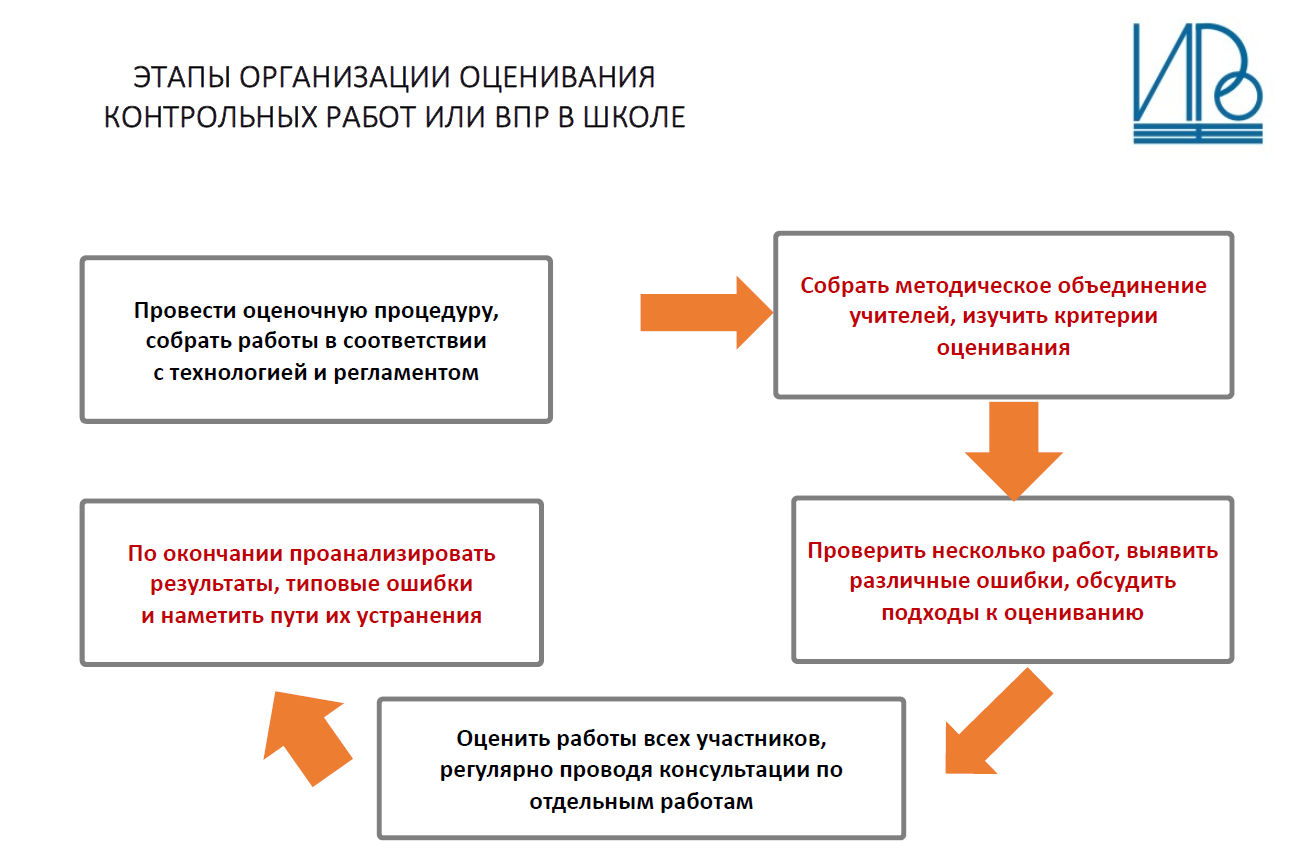 Пути обеспечения объективности оценочных процедур
Содержание работы (объективность работы):

 стандартизированные контрольно-измерительные материалы, соответствующие кодификаторам ВПР, ОГЭ, ЕГЭ и т.д.;
Организация работы сети базовых (опорных) школ по разработке стандартизированных контрольно-измерительных материалов по учебным предметам «Математика» (алгебра и геометрия) и «Русский язык»
Спасибо за внимание!Axis17@yandex.ru32-38-00 89068570567Журавлев И.А., МАОУ СОШ №20